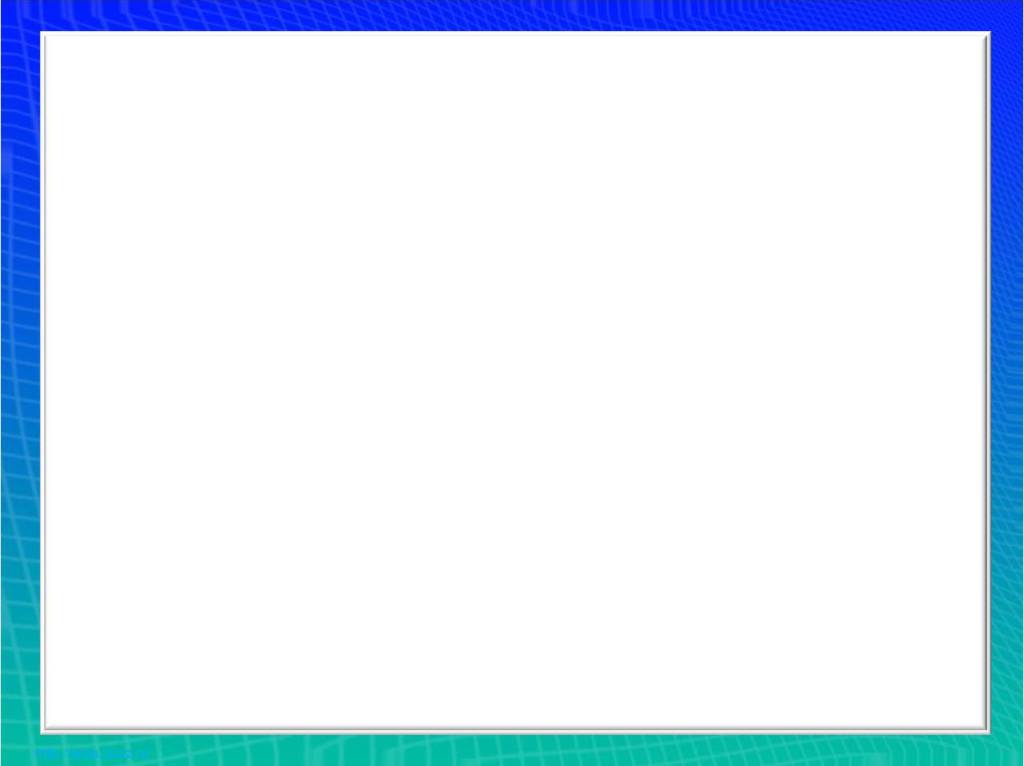 Module 4“My Toys”
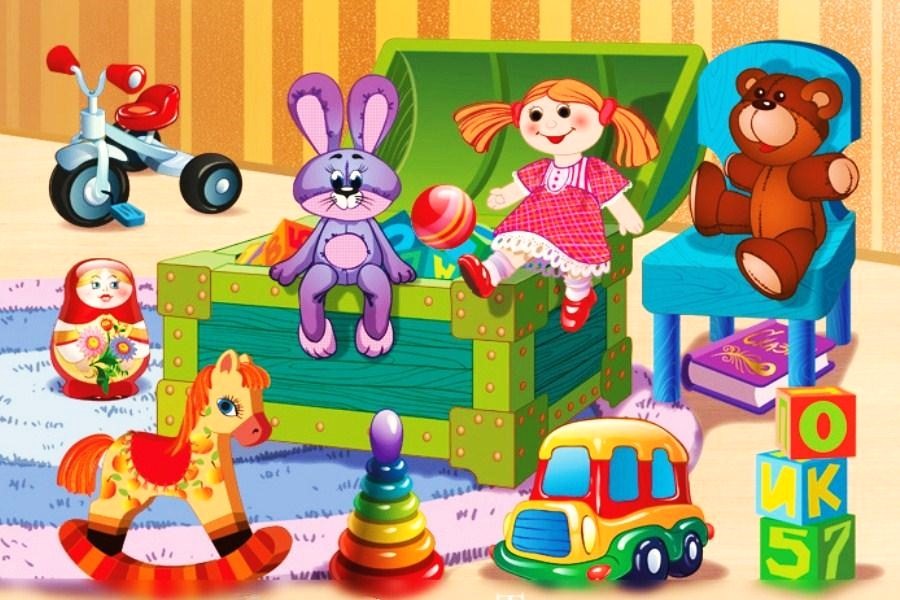 УМК “Spotlight 2”
Матюшина Елена Владимировна
Учитель английского языка 
МБОУ СОШ №134
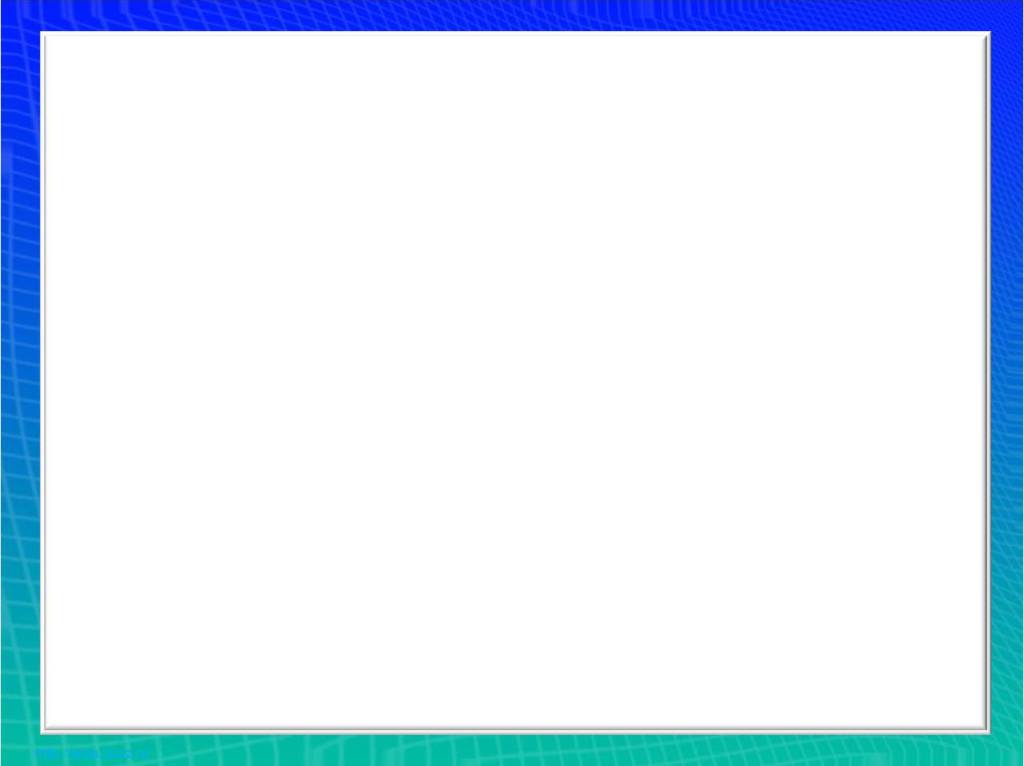 Complete my sentences
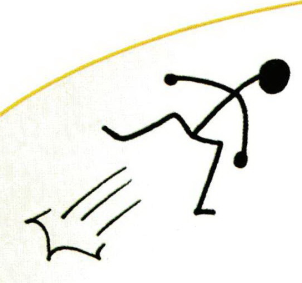 A frog can…
jump.
[Speaker Notes: На доске – плакат модуля 3. Учитель просит детей назвать действие, которое может выполнять животное. Показывая на лягушку, учитель говорит: A frog can … Дети должны закончить предложение: ... jump! Такая же работа проводится с остальными картинками. Затем учитель приглашает ребенка выйти к доске и изобразить какоето действие (swim, jump, dance, fly, run и т. д.). Остальные учащиеся стараются догадаться, что это за действие. Тот, кто угадал, выходит к доске, и игра продолжается. Учитель проверяет домашнее задание, если оно было задано.]
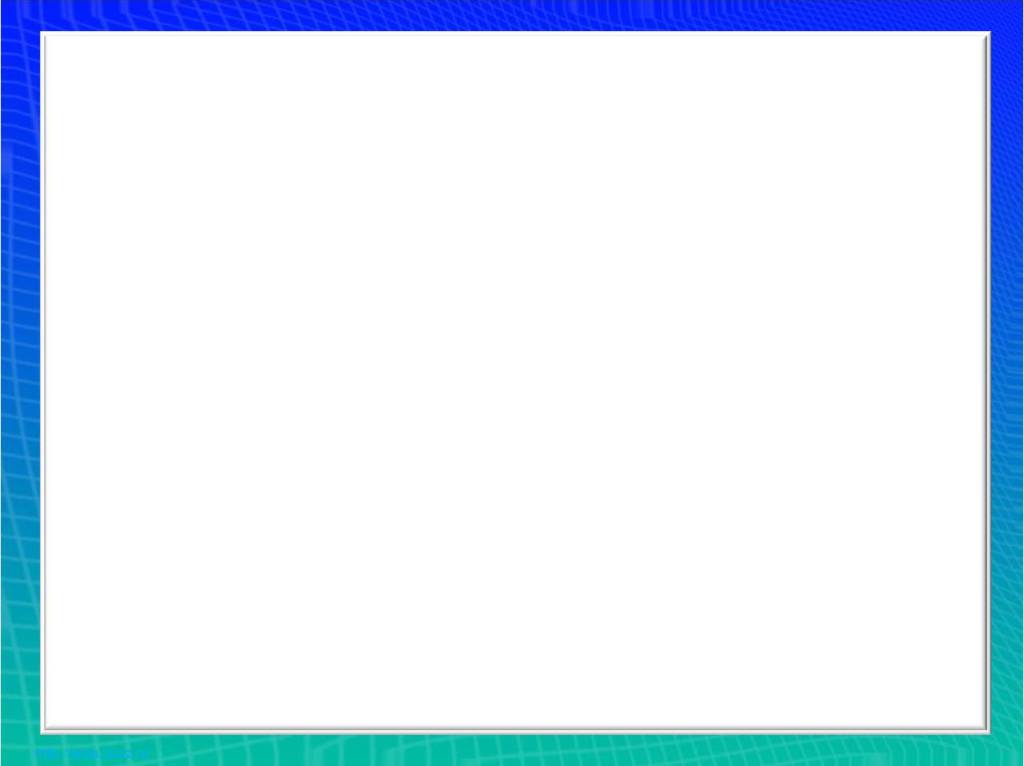 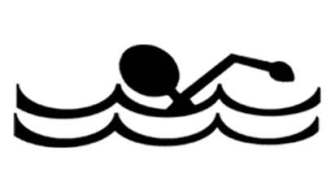 A fish can swim.
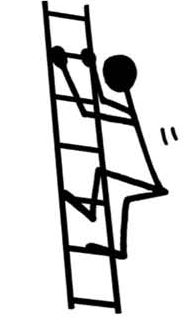 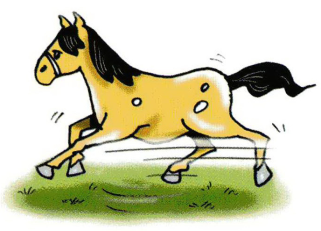 A horse cannot climb.
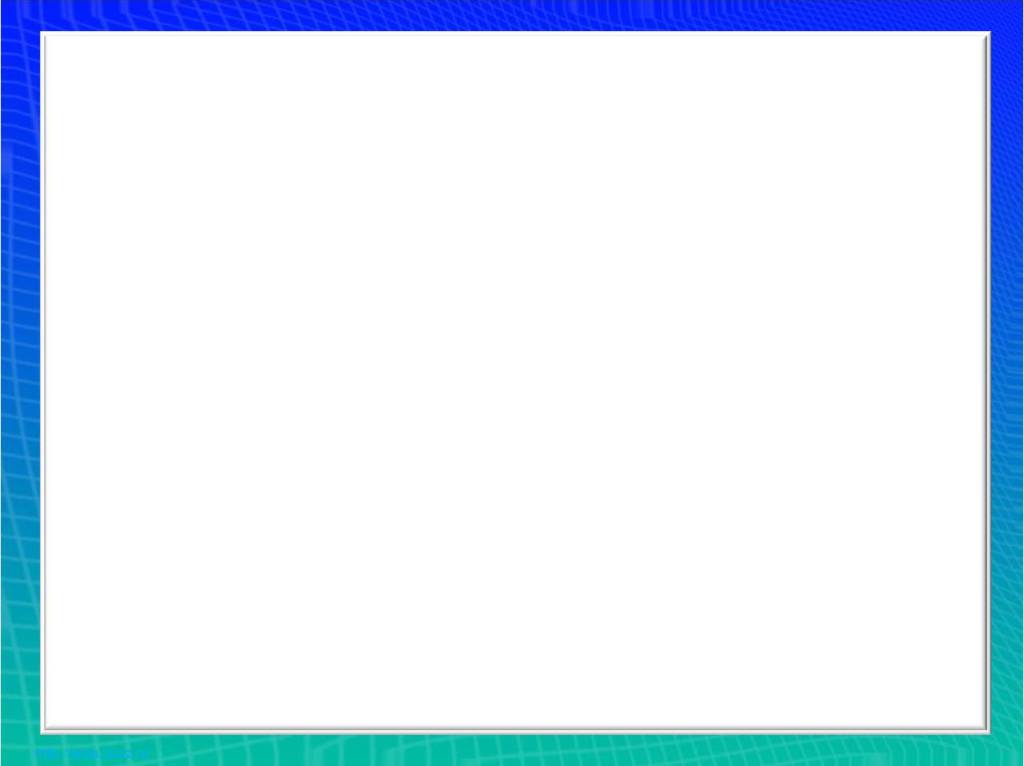 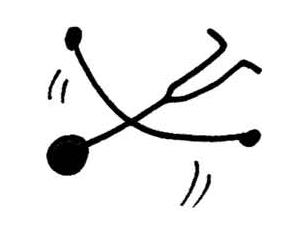 A chimp cannot fly.
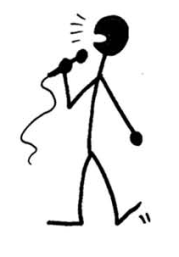 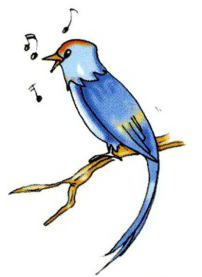 A bird can sing.
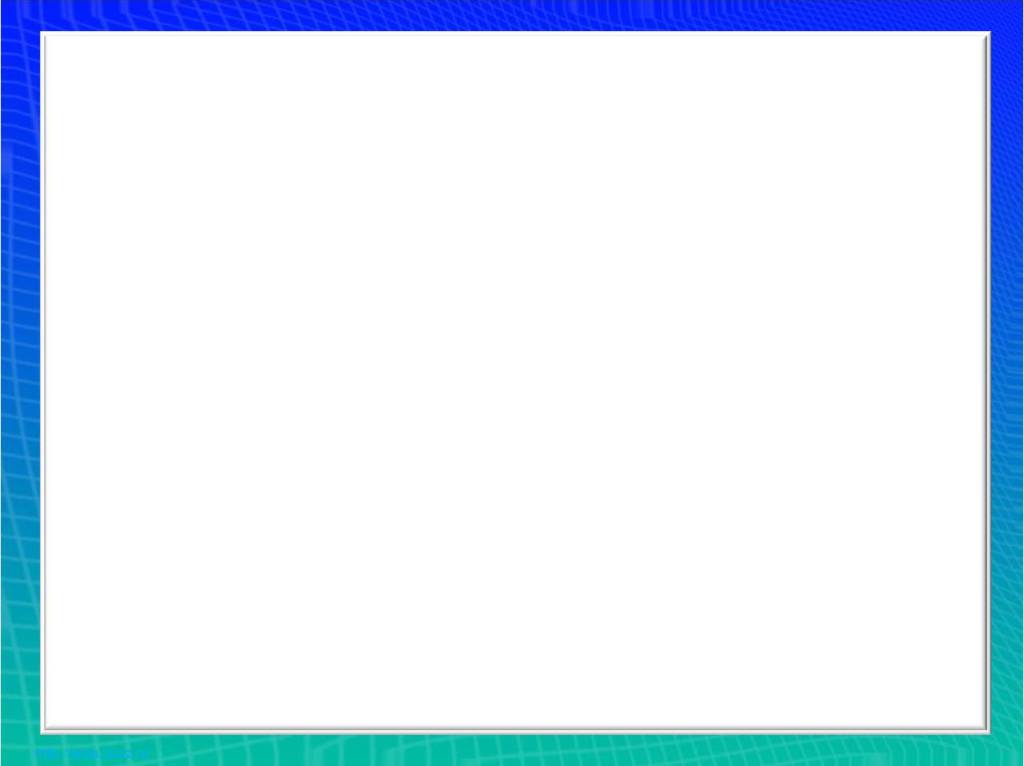 Слова    in, on, under    указывают нам, где находятся люди, животные или предметы. Эти слова называются предлогами места.
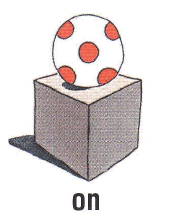 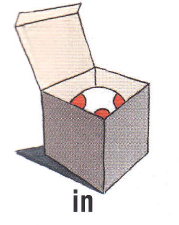 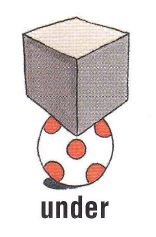 [Speaker Notes: Учитель вводит предлоги места in, on и under с помощью картинок. Дети повторяют хором и индивидуально.]
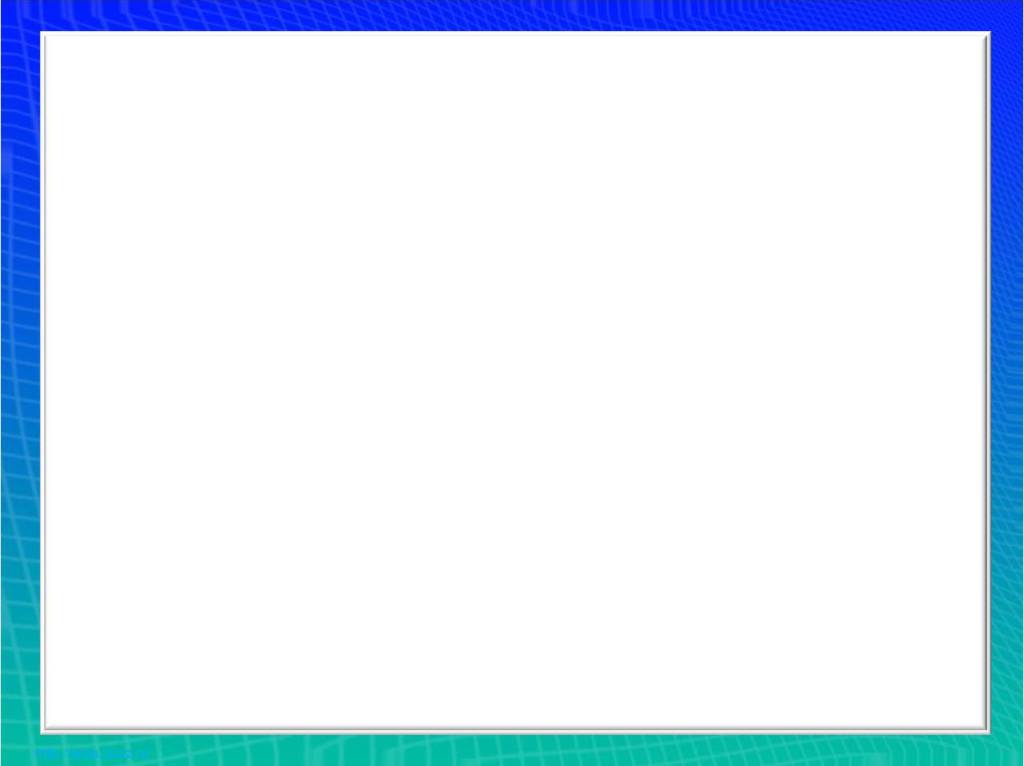 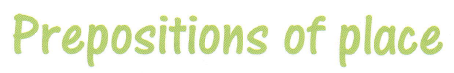 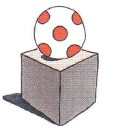 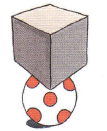 [Speaker Notes: Учащиеся называют картинки самостоятельно.]
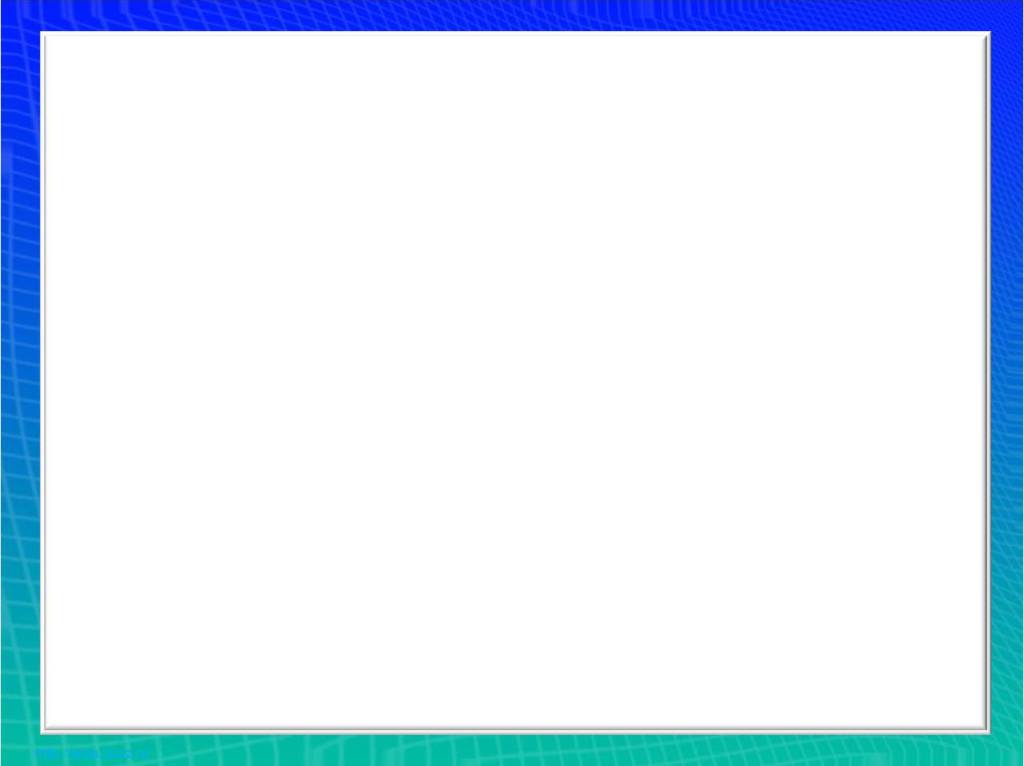 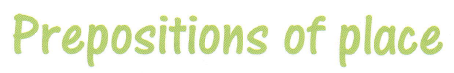 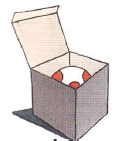 under
in
on
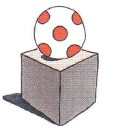 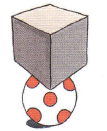 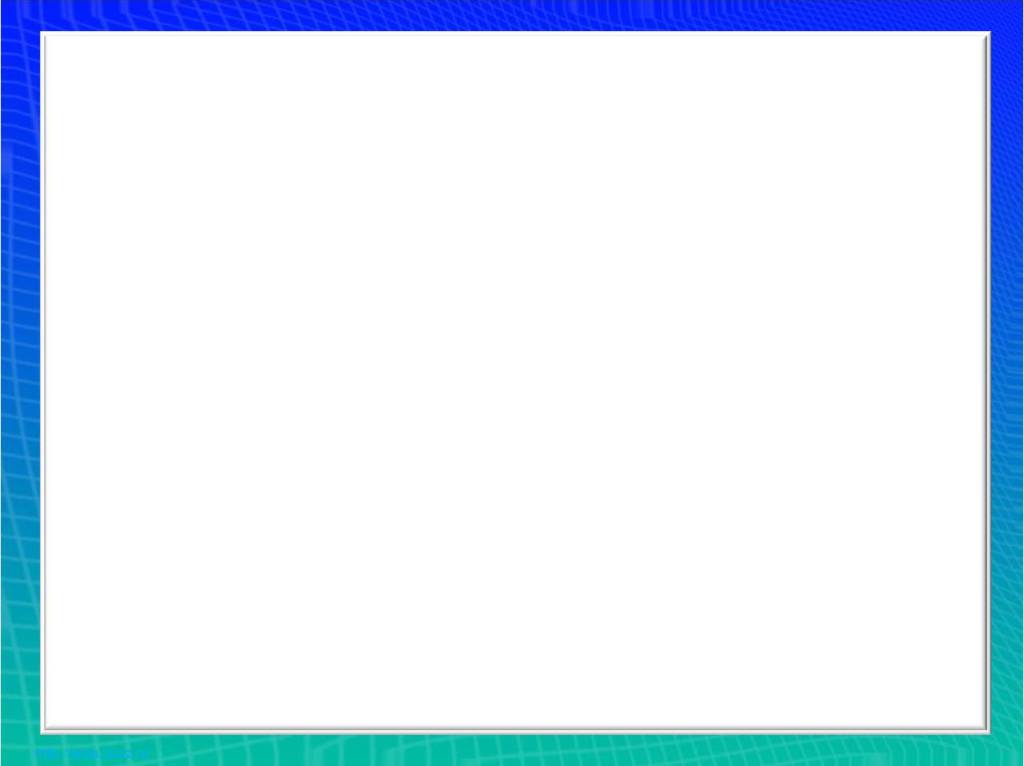 Ex. 1 p.80
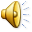 [Speaker Notes: Учитель вводит слова teddy bear, toy soldier, ballerina, pink, shelf, toy box, с помощью картинок. Дети повторяют хором и индивидуально.
Учитель пишет на доске крупно номер страницы «80» и говорит: Open your books at page eighty.
С. 80, упр. 1. Показывая на картинки, учитель говорит: Look! A teddy bear, a toy soldier, a ballerina, a shelf, a toy box. Показывая на мишку в коробке и кроликов, он говорит: The teddy bear is in the toy box. This rabbit is on the table and this rabbit is under the table. 
Включается запись упражнения. Дети слушают и повторяют слова хором и индивидуально. После этого они самостоятельно читают слова. Затем учитель называет слова в произвольном порядке, дети показывают на соответствующие предметы.]
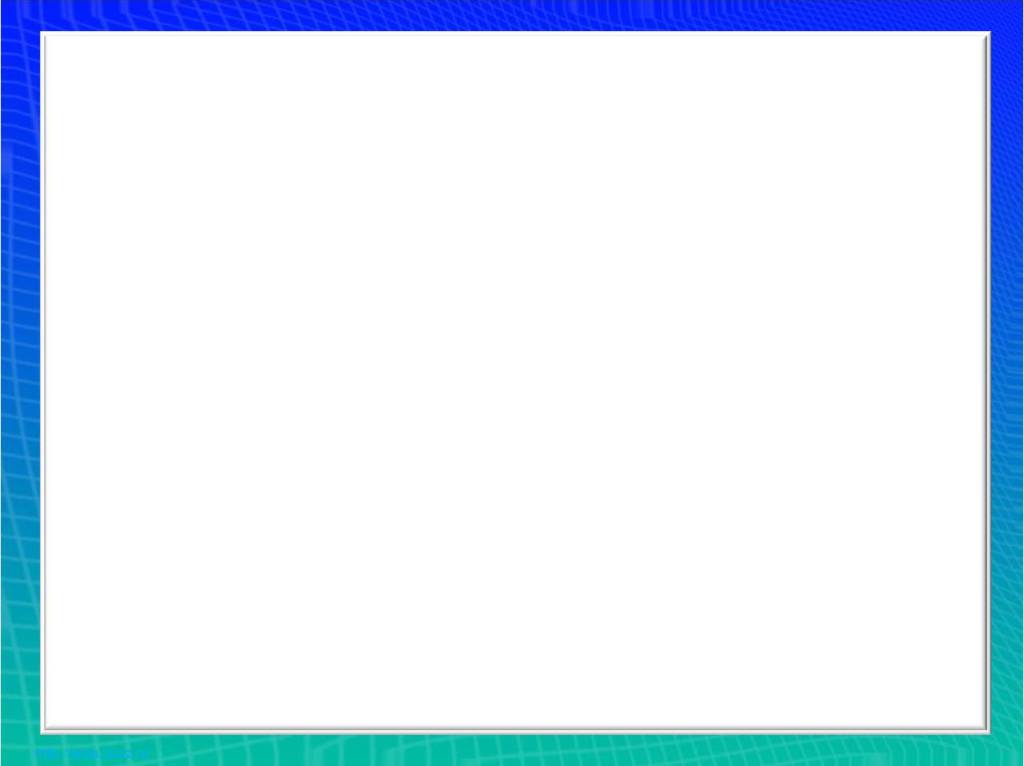 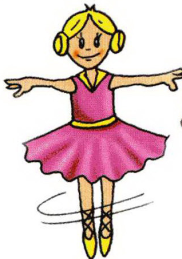 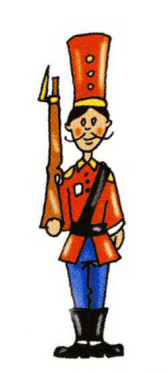 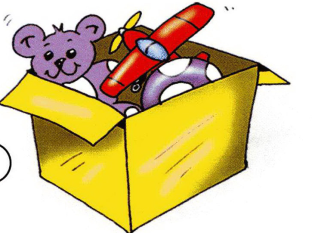 [Speaker Notes: Учитель называет предметы в произвольном порядке. Дети поднимают соответствующие картинки и показывают классу или прикрепляют на доску.]
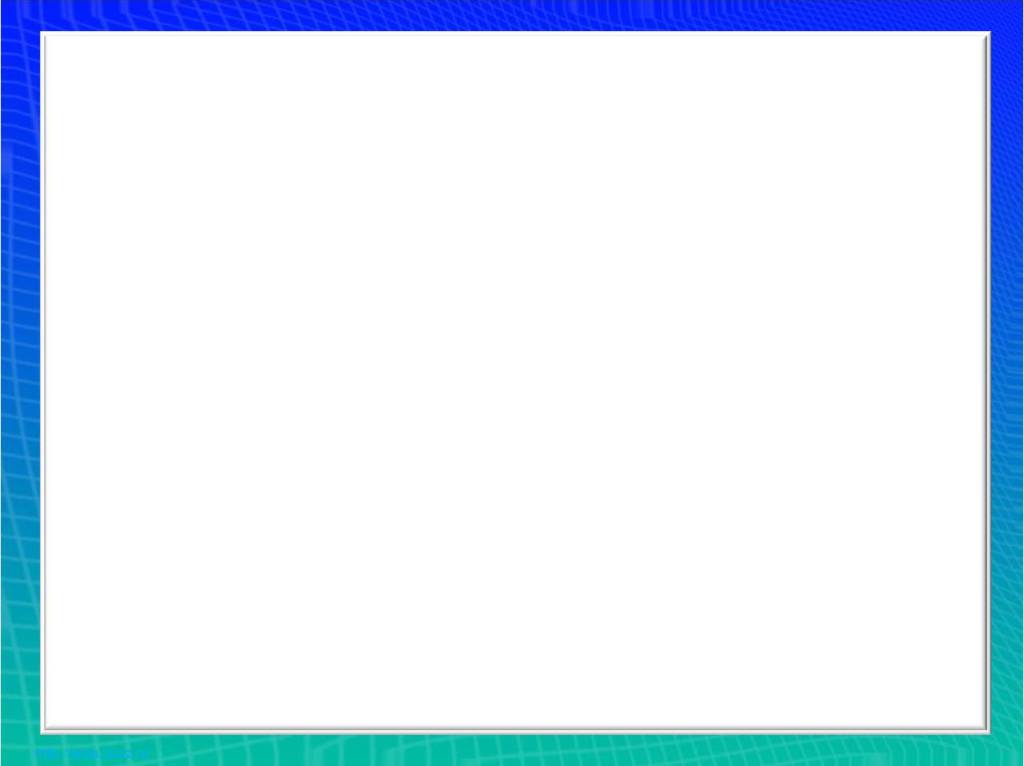 Ex.2 p. 80
[Speaker Notes: С. 80, упр. 2. Для отработки предлогов места учитель использует книгу и карандаш. Он кладет карандаш в книгу и задает вопрос: Where's the pencil? Дети должны ответить: In the book. Та же работа проделывается с предлогами on и under.
Учитель просит детей назвать предметы, изображенные на картинках: table, shelf, toy,box, bed. Затем он читает образец, указывая на персонаж. Дети повторяют хором и индивидуально. Учитель читает вопрос, а дети отвечают по остальным картинкам.]
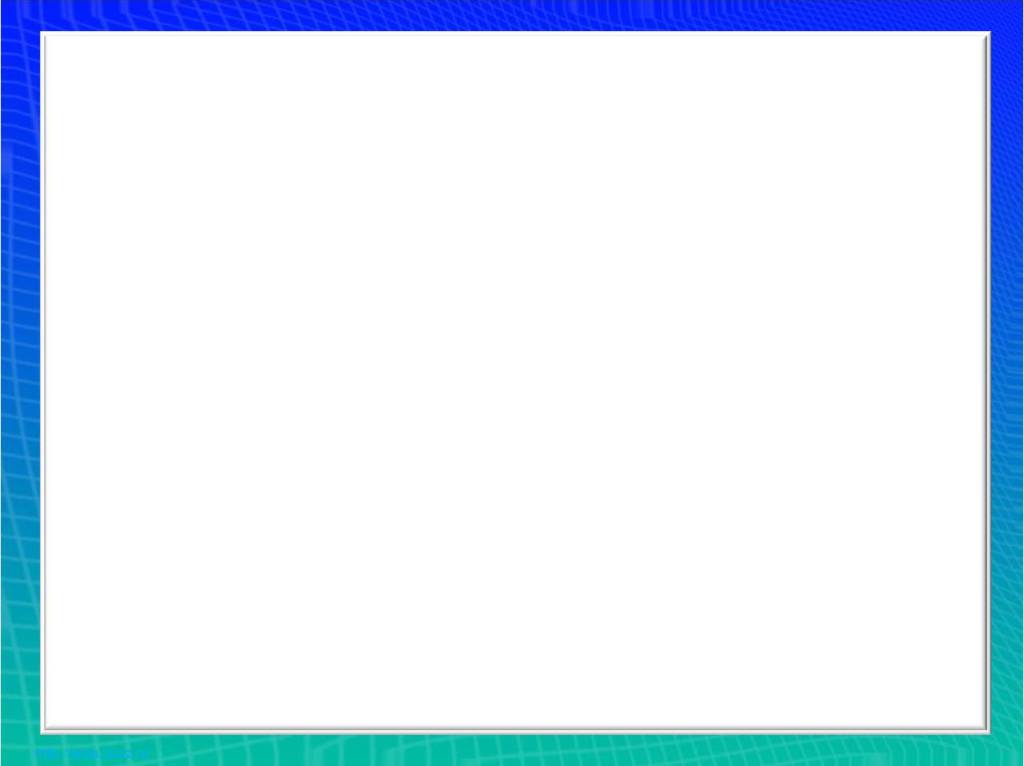 Ex.2 p. 80
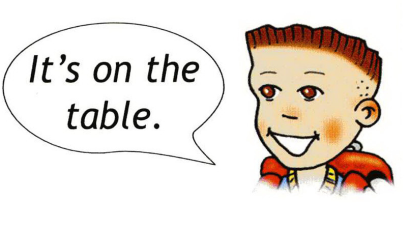 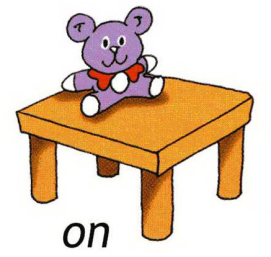 [Speaker Notes: Учитель просит детей назвать предметы, изображенные на картинках: table, shelf, toy,box, bed. Затем он читает образец, указывая на персонаж. Дети повторяют хором и индивидуально. Учитель читает вопрос, а дети отвечают по остальным картинкам.]
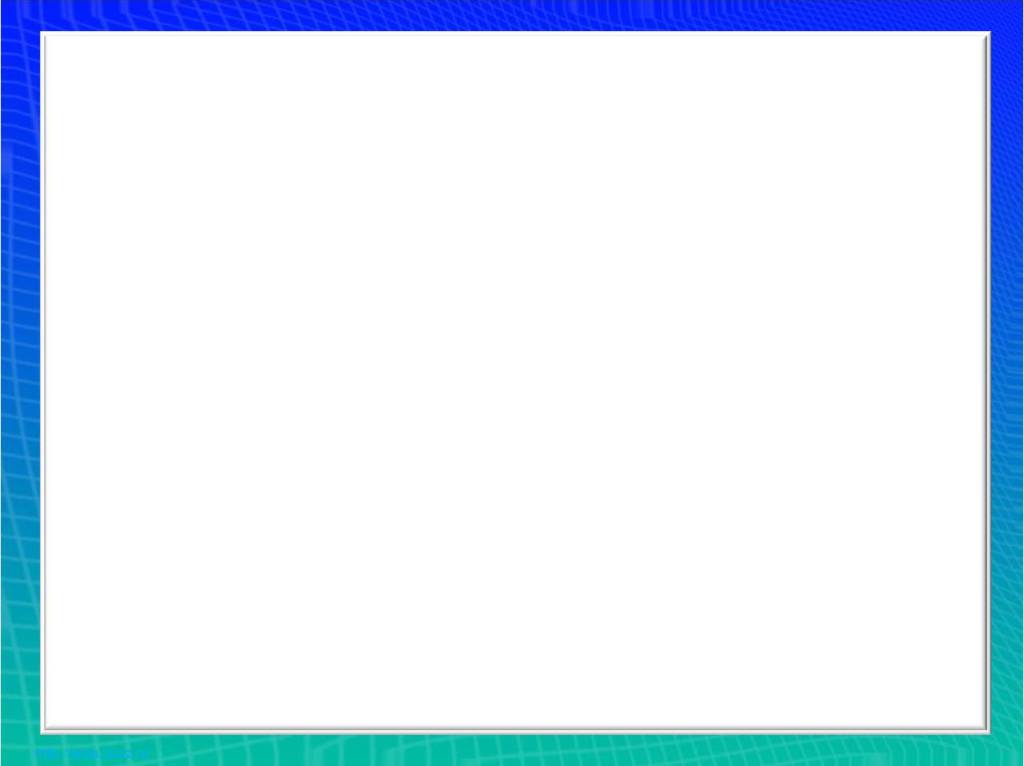 Where is the teddy bear?
It’s under the shelf.
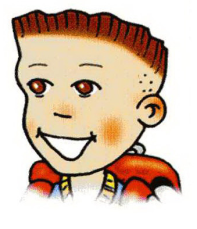 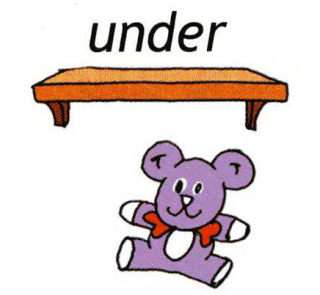 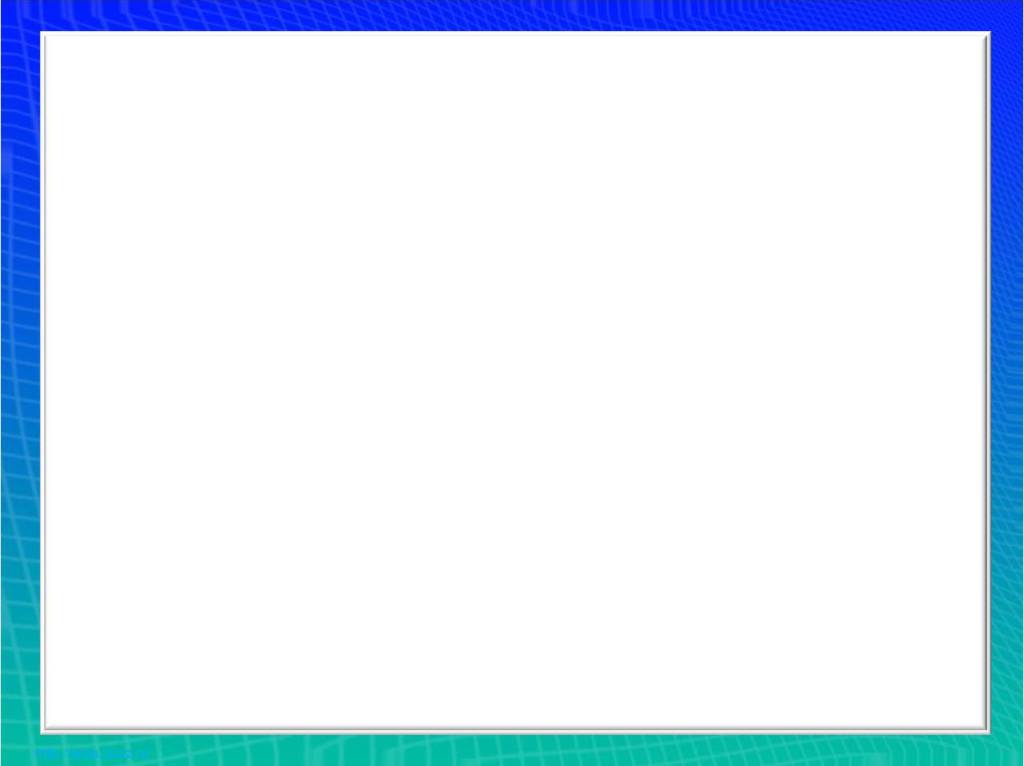 Where is the teddy bear?
It’s in the box.
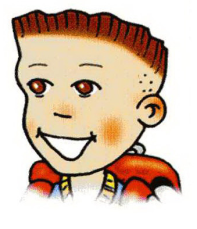 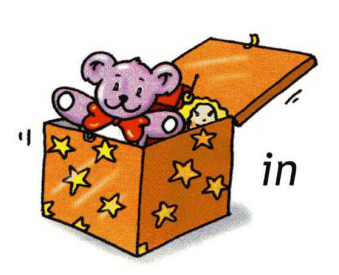 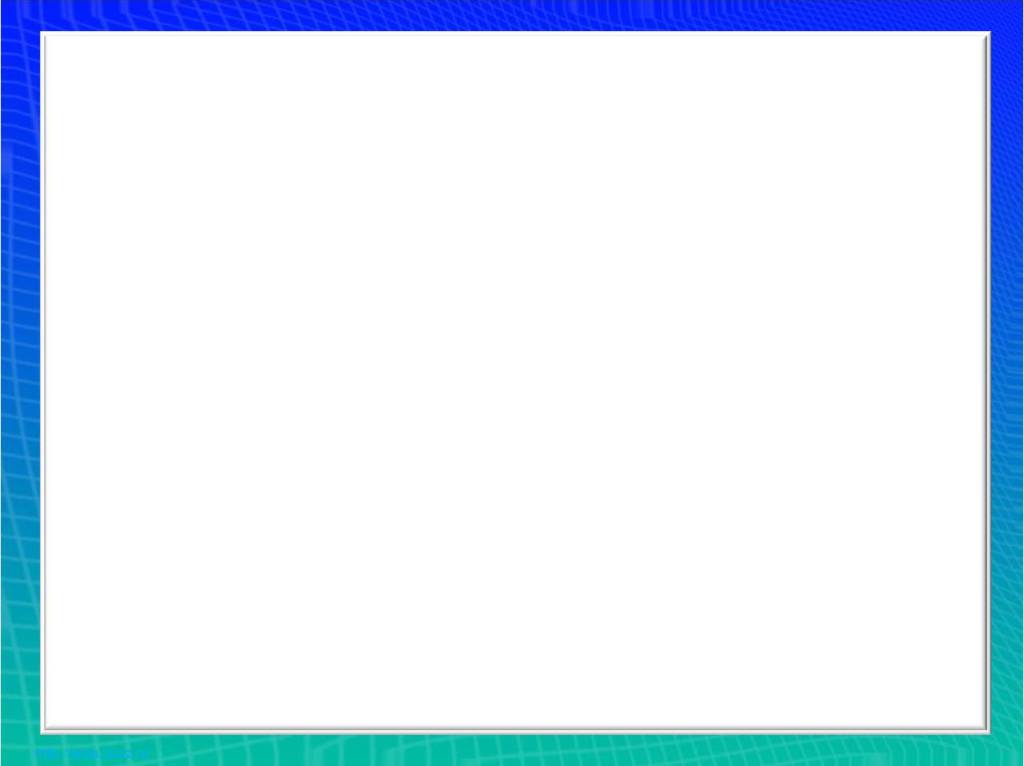 Where is the teddy bear?
It’s on the bed.
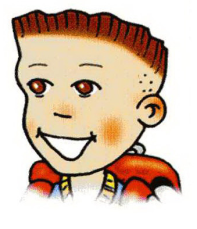 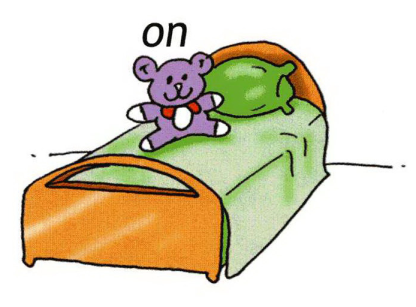 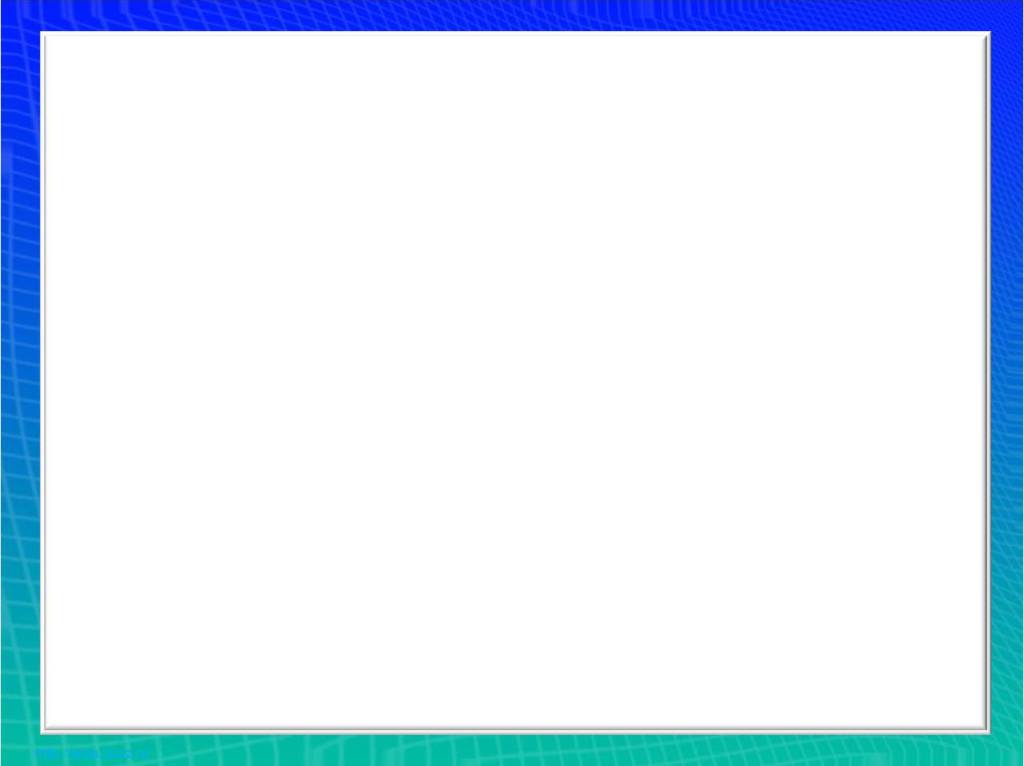 Ex. 3 p. 81
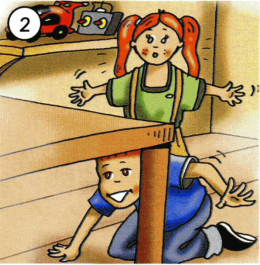 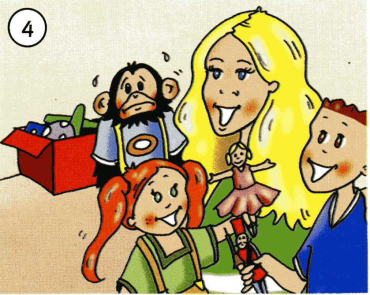 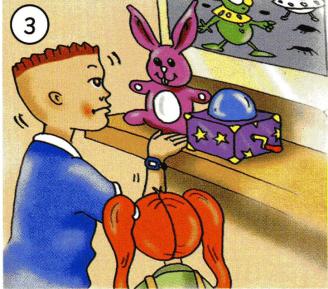 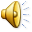 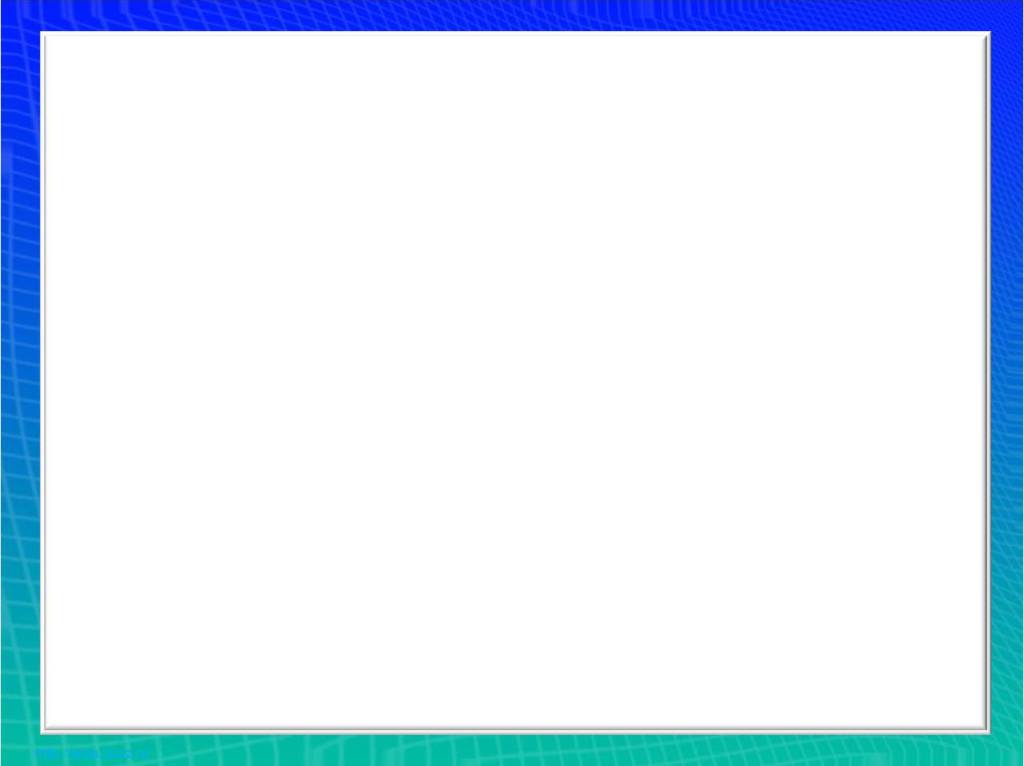 Ex. 3 p. 81
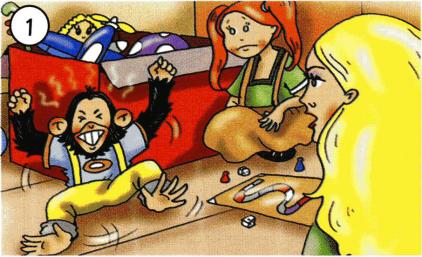 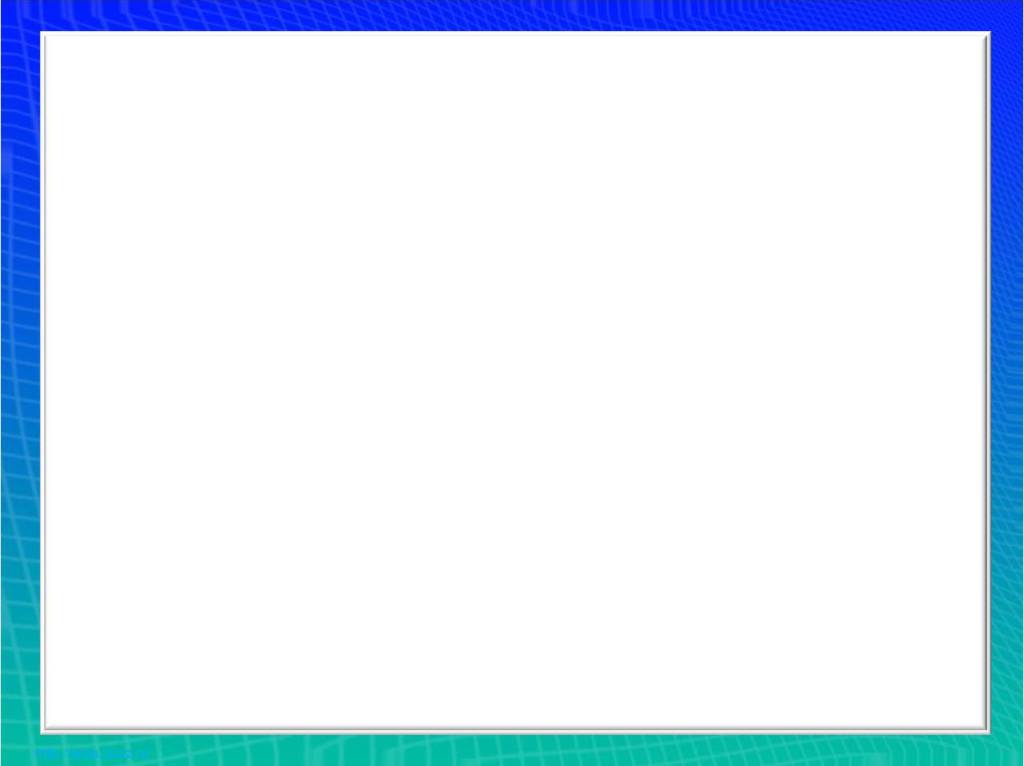 Ex. 3 p. 81
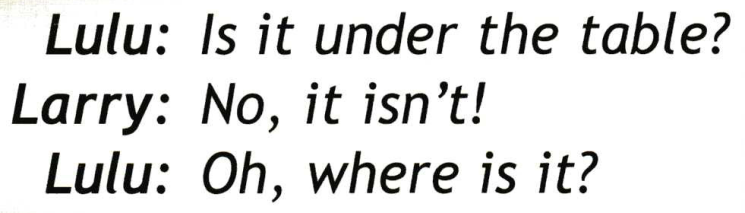 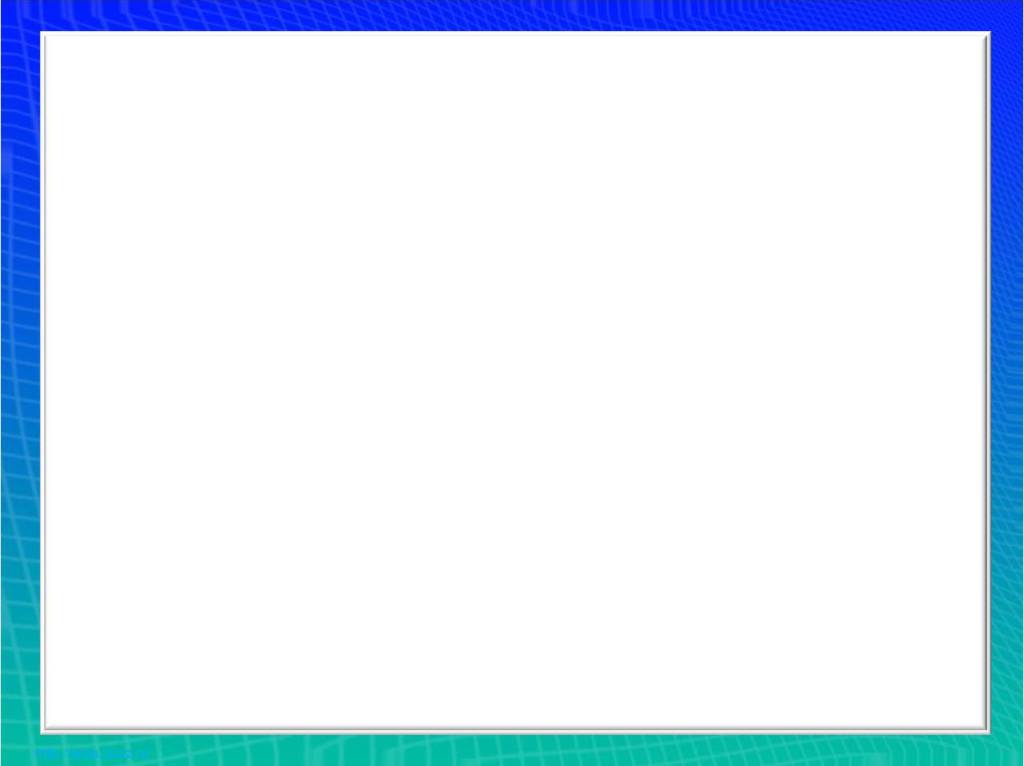 Ex. 3 p. 81
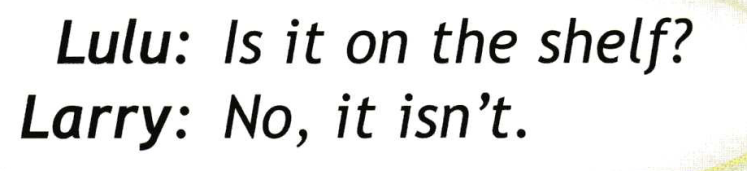 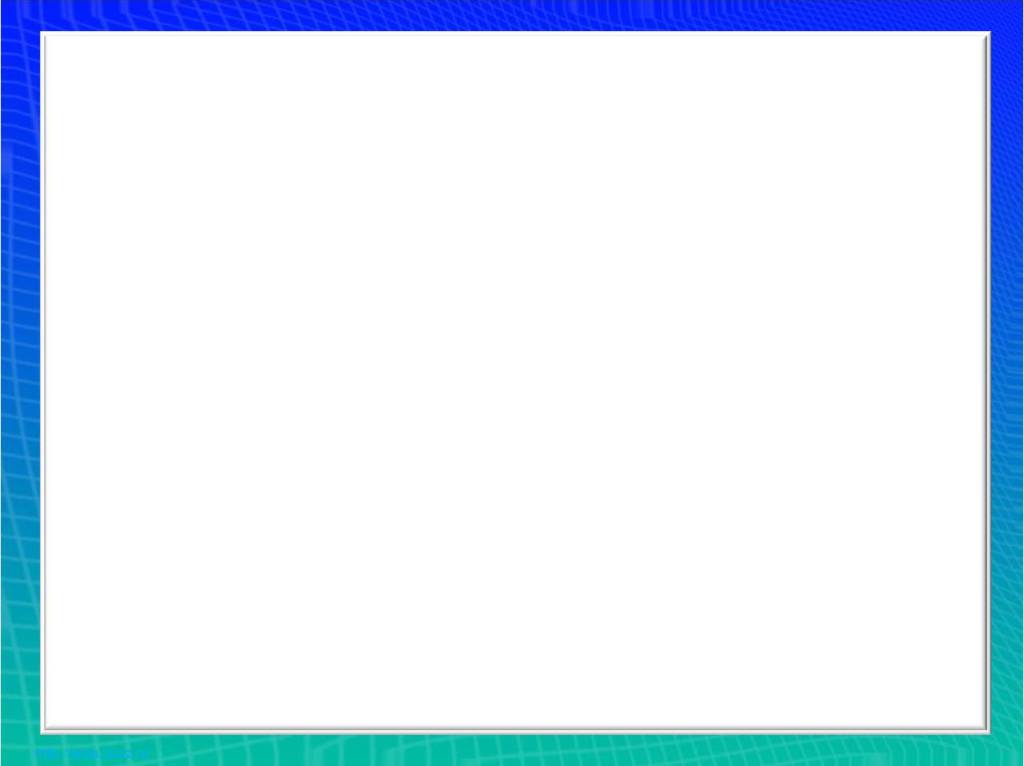 Ex. 3 p. 81
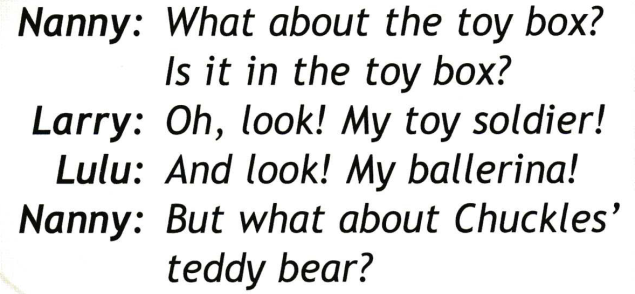 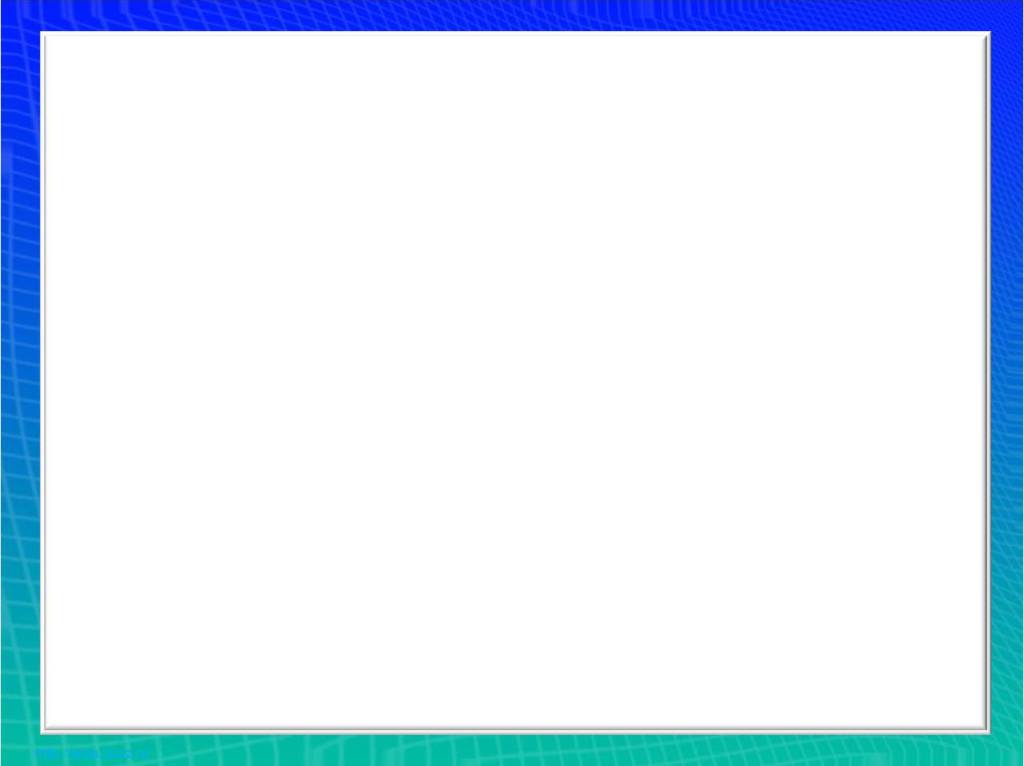 Ex. 4 p. 81
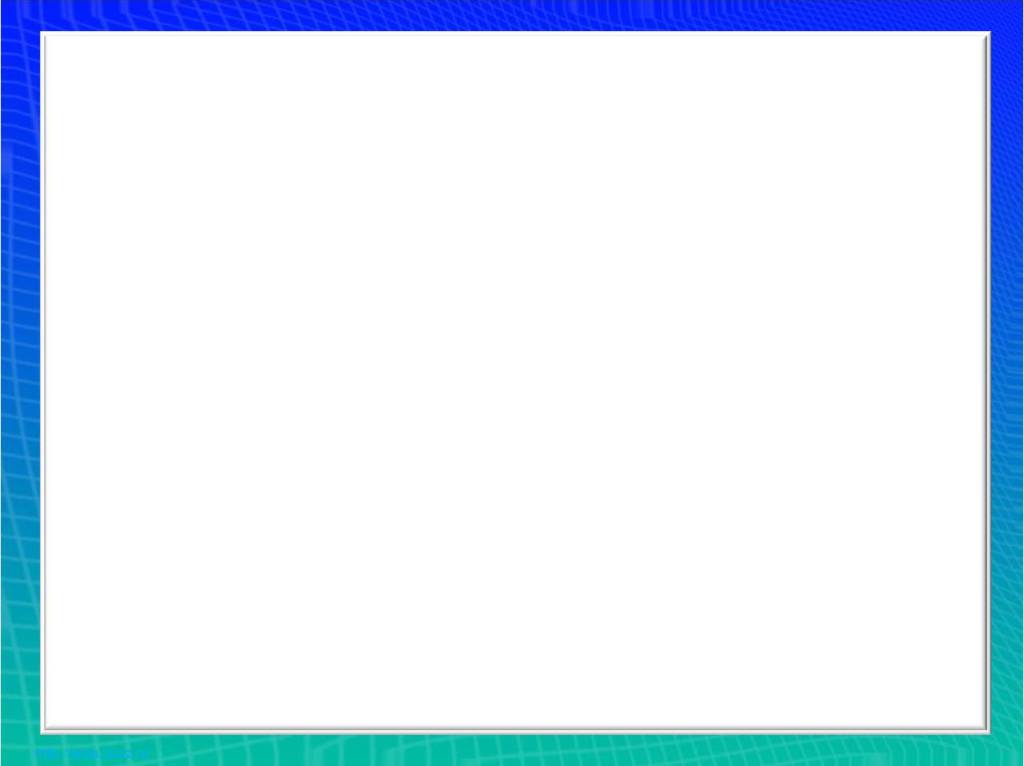 Workbook            Ex. 1 p. 44
[Speaker Notes: С. 44, упр. 1. Учитель обращает внимание детей на картинки. Показывая на них, учитель просит учащихся называть соответствующие слова. Учитель объясняет задание. Дети должны прочитать названия игрушек и соотнести слова с соответствующей картинкой.
Ответы проверяются.
1. а 2. c 3. b]
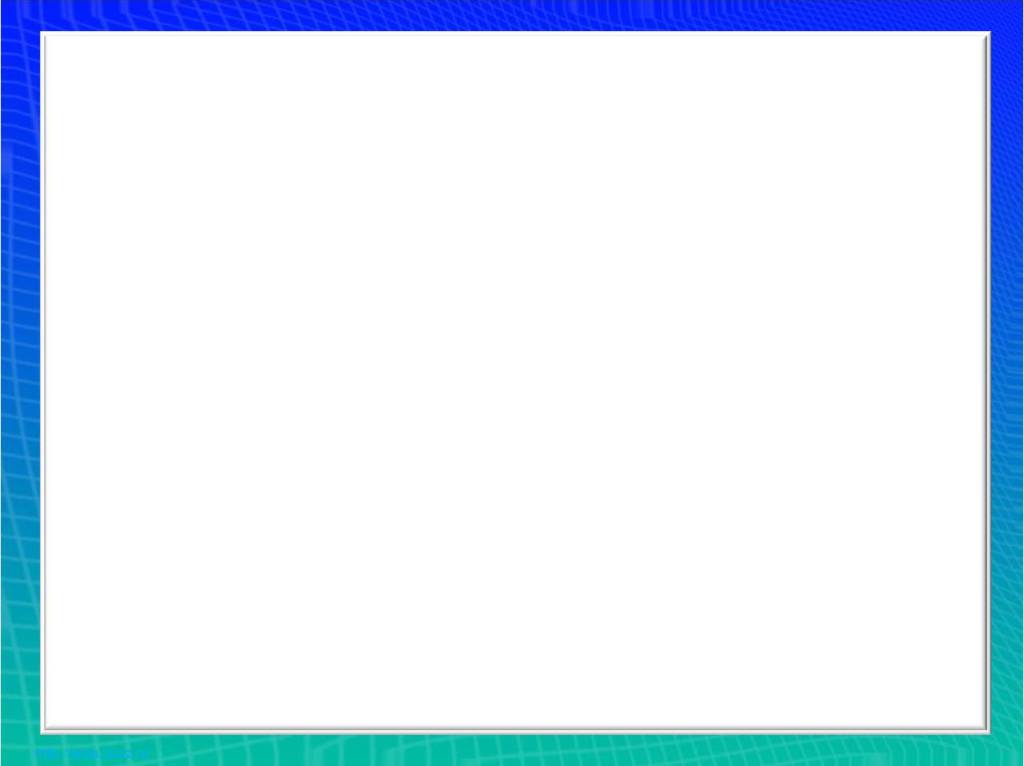 Workbook            Ex.  p. 44
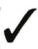 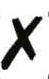 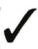 [Speaker Notes: С. 44, упр. 2. Учитель показывает карандаш розового цвета и спрашивает: What colour is it? Дети называют цвет, и учитель пишет на доске слово: pink. Такая же работа проводится с коричневым и зеленым карандашами. Затем учитель называет цвет и просит детей показать на доске соответствующее слово.
Учитель читает и объясняет задание. Показывая на словосочетание a pink ballerina, он задает вопрос: Is it pink? Дети отвечают, и учитель ставит воображаемую галочку в квадратике рядом. После этого он просит учащихся прочитать остальные слово сочетания и поставить галочку или крестик в квадратиках.
1. ✔ 2. ✘ 3. ✔]
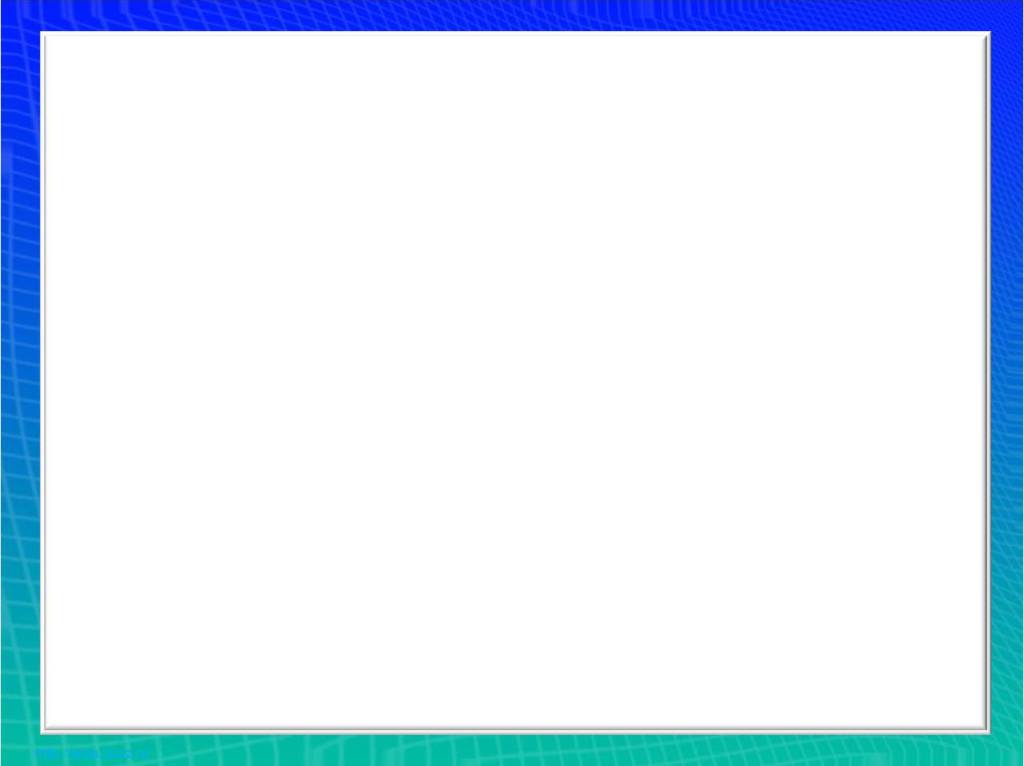 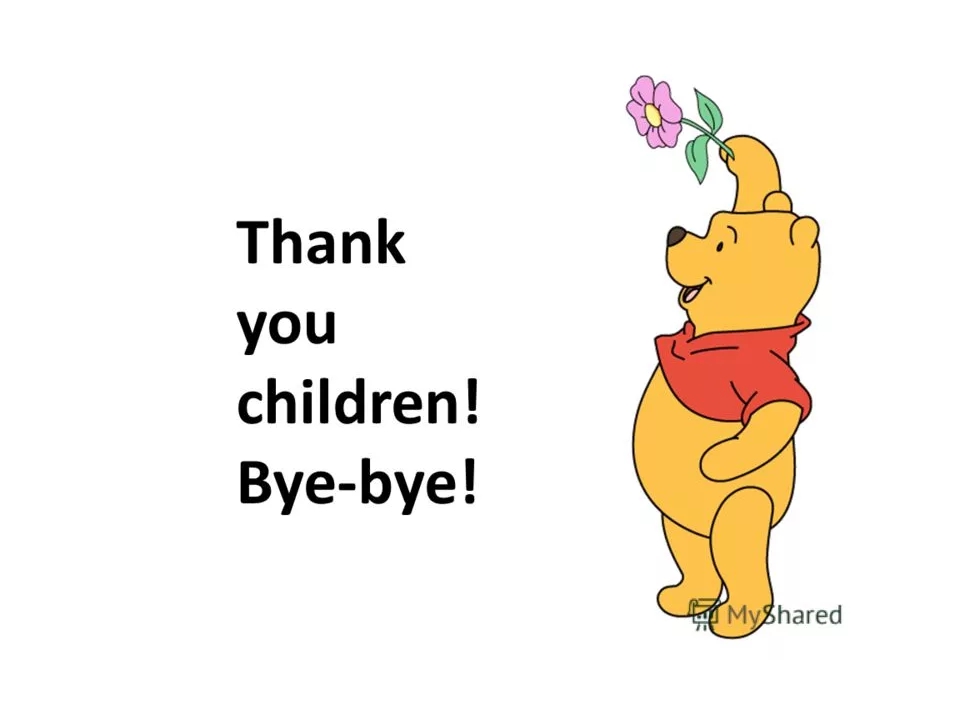